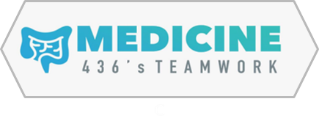 MEDICINE
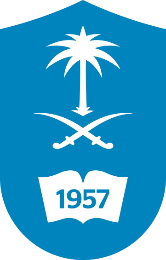 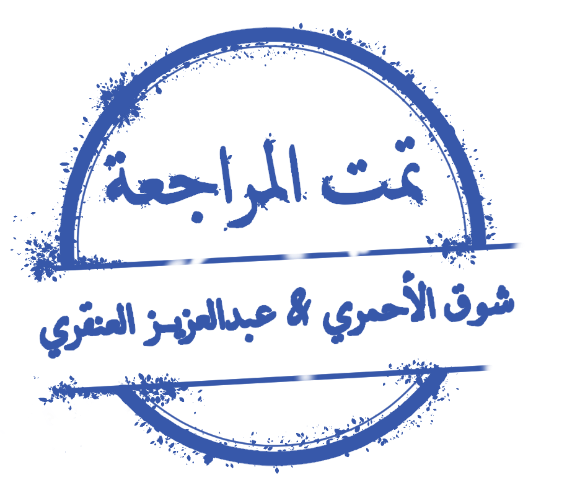 BREASTFEEDING
EDITING FILE =)
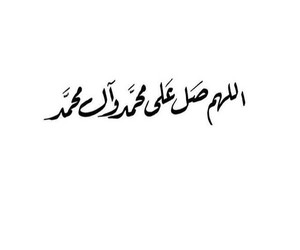 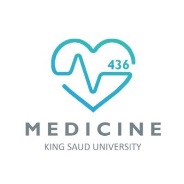 You are gonna be a great doctor
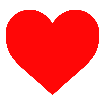 COLOR INDEX I IMPORTANT I DOCTORS NOTE I EXTRA .
هذه الصورة بواسطة كاتب غير معروف مرخصة بالاسم CC BY-SA
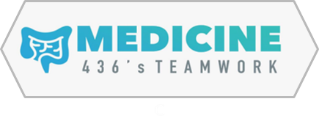 OBJECTIVES
To increase awareness about the benefits of breastfeeding.
To know about the properties of breastfeeding.
To educate about the basics of breastfeeding and
 empower parents to make an informed choice.
To educate about the harms associated with formula feeding.
To know about the contraindication of breastfeeding
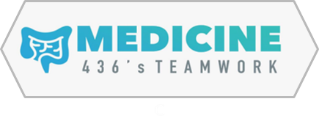 Breastfeeding and recommendations
Breastfeeding is one of the most effective ways to ensure child health and survival .
 
If every child was breastfed within an hour of birth, given only breast milk for their first six months of life, and continued breastfeeding up to the age of two years, about 800 000 child lives would be saved every year .
Globally, less than 40% of infants under six months
of age are exclusively(1) breastfed
 
Around 32% of children less than 5 years of age in developing countries are stunted(2) and 10% are wasted.
It is estimated that sub-optimal breastfeeding, especially non-exclusive breastfeeding in the first 6 months of life, results in 1.4 million deaths and 10% of the disease burden in children younger than 5 years.
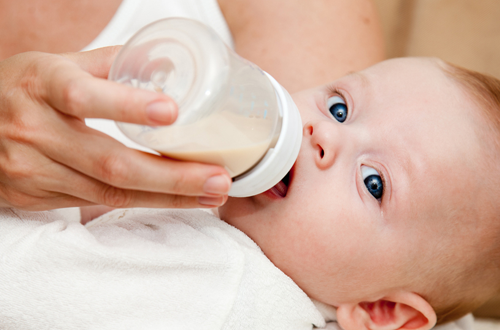 exclusively means only 
(2) short stature
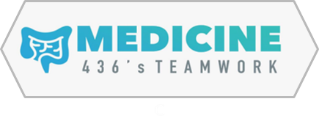 Breastfeeding and recommendations CONT’
Exclusive breastfeeding until 6 months of age(1)
Introduce complimentary foods with continued breastfeeding up to 2 years. In addition:
breastfeeding should begin within one hour of birth.
breastfeeding should be "on demand", as often as the child wants day and night; and
bottles or pacifiers should be avoided.
breastfeeding should not be decreased when starting on solids.
Signs of baby that He/She is hungry:
A baby can show that he or she is hungry by:
Waking up from sleep.
Moving the head around .
( as if he or she is looking for the breast )
Sucking on his or her hands, lips, or tongue.
Baby is getting enough milk if He/She :

at least 6 wet diapers a day
( after 4th or 5th day of birth )
4 or more bowel movements a day
( after 4th day of birth )
Gaining weight .
Bowel movement by 5th day should be yellow
* After 6 months we don’t call it exclusive any more  
 (1) No intervention with any thing
Properties of breast milk and ITS compositions
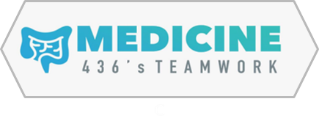 Long- chain omega-3 Fatty Acids
VITAMINS AND MENIRALS
 
Breast milk normally contains sufficient vitamins for an infant, unless the mother herself is deficient. The exception is vitamin D(2). The infant needs exposure to sunlight to generate endogenous vitamin D or, if this is not possible, a supplement.
The minerals iron and zinc are present in relatively low concentration, but their bioavailability and absorption is high.
BREAST MILK COMPOSITION
 
Protein: The concentration of protein in breast milk (0.9 g per 100 ml) is lower than in animal milks.
Fat: (3.5 g per 100ml) provides up to 50% of 
    caloric needs, cholesterol levels constant, 
    lipolytic enzymes aid in fat digestion)
Carbohydrates: (lactose = milk sugar) predominantly in human milk (7 g per 100 ml) provides up to 40% caloric needs, essential for development of CNS, enhances calcium & iron absorption)
MILK VOLUME
 
 Healthy exclusively breastfeeding women produce approximately 750 to 800 mL per day of milk when lactation is fully established. 
However, milk volume varies among individuals and can range from 450 to 1200 mL(1) per day.
Milk volume is low on the first two days postpartum, increases markedly on days three and four, then gradually increases to levels seen in full lactation.
(1) Considered as good amount.
 (2) Total of 400 IU , قليل في الحليب و بالعادة يعطى مكملات 4 قطرات
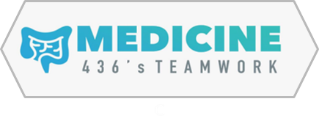 breast milk compositions CONT’
ANTIMICROBIAL ACTIVITY OF BREAST MILK
 
Breast milk contains many factors that help to protect an infant against infection including:

1- Immunoglobulin, principally (IgA), which coats the intestinal mucosa and prevents bacteria from entering the cells.
2- White blood cells which can kill micro-organisms.
3- Whey proteins (lysozyme and lactoferrin) which can kill bacteria, viruses and fungi.
4- Oligosaccharides which prevent bacteria from attaching to mucosal surfaces
5- Carbohydrates (Bifidus factor = growth factor present only in human milk required for establishing an acidic environment in the gut to inhibit growth of bacteria, fungi and parasite)
IMMUNOLOGIC SPECIFICITY
 
 Colostrum = Baby’s first vaccination
Is the special milk that is secreted in the first 2–3 days after delivery. 
It is produced in small amounts, about 40–50 ml on the first day, but is all that an infant normally needs at this time. 
Colostrum is rich in white cells and antibodies, especially IgA, and it contains a larger percentage of protein, minerals and fat-soluble vitamins (A, E and K)(1) than later milk
HORMONAL CONTROL OF MILK PRODUCTION
 
There are two hormones that directly affect breastfeeding:
prolactin and oxytocin.
The prolactin level is highest about 30 minutes after the beginning of the feed, so its most important effect is to make milk for the next Feed.
More prolactin is produced at night, so breastfeeding
at night is especially helpful for keeping up the milk supply.(2)
(1) سياره كيا 
(2) أشياء طبيعية تزيد الحليب مثل : (1)- الحلبة (2)-حلاوة طحينية (3)-شوفان كويكر
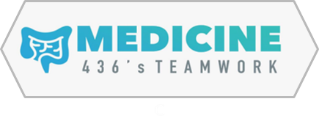 Benefits of breast milk
Just read it
For Mother : 

Psychological (Attachment, bonding, security).
Decreased postpartum bleeding, depression, type 2 DM. 
More rapid uterine involution due to increased of oxytocin. 
Decreased menstrual blood loss. 
Method of birth control
(98% protection in the first six months after birth). 
Earlier return to pre-pregnancy weight
Decreased risk of breast cancer. 
Decreased risk of ovarian cancer. 
Decreased risk of hip fractures and 
Osteoporosis in the postmenopausal period.
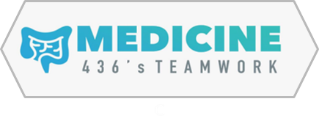 Benefits of breast milk CONT’
Breast feeding And UTI(1)
The risk of UTI was 2-3 times higher in non-breastfed children when compared with exclusively breastfed children
The protective effect of breastfeeding was dependent on the duration of breastfeeding as well as the gender of the child or infant. 
A longer duration of breastfeeding was associated with a ↓ risk of infection after weaning and the effect was stronger in girls.
When can I start breastfeeding? (2)
Most women can start breastfeeding within a few hours after giving birth. 
For the first few days, most women make only a small amount of yellowish milk called “colostrum.”
Colostrum has all of the nutrition for newborn needs. 
Most women start making more milk after 2 or 3 days.
Initiation of Breast Feeding:
Should be started within 30-60 min. of delivery.
Baby should be fed on demand.
With-in 4-6 weeks baby goes into routine.
Breast Feeding should be given for 5-15 minutes.
Both breast should be offered.
Timing of breastfeeding initiation:  Early breastfeeding: if initiated to baby within the first one hour of birth.Delayed breastfeeding: if the time of the first breastfeeding initiation is more than one hour after birth).
Signs for adequate breastfeeding
A satisfactory weight gain of baby.
Baby looks active and well.
Passes frequent but normal stools.
Urinates a number of times/ daily without any sinister signs.
3مرات UTI (1) الرضاعة تقلل نسبة ال 
(2)الإرضاع في الأيام الأولى مباشرة مهم لأجل المناعة
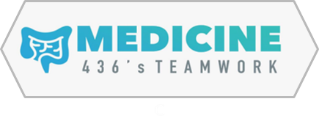 Steps to Successful Breastfeeding
JUST READ IT
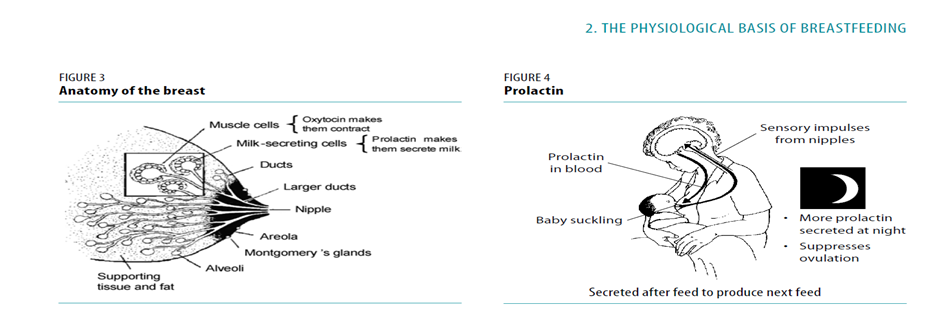 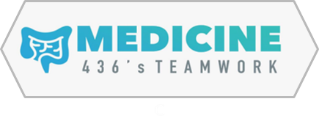 Why some mothers choose formula instead?
Distressed by physical discomfort of early breastfeeding problems.

Convenience issues

Pressures of employment/school

Worries that breast shape will change

Formula manufacturers manipulate people through their advantages

Doctors and nurses need more lactation training(1)
Moms given very little time to adjust to changes of postpartum

Family demands

Non-supportive family/health professionals

Embarrassment

Lack of confidence in self

Feeling that one cannot produce enough milk
(1) You need to advise your patient.
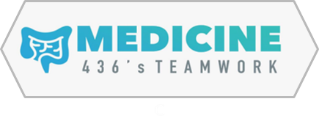 Harmful effect of formula milk
Haemophilus influenzae meningitis 3.8 times

Necrotizing enterocolitis 6 to 10 times

Pneumonia/lower respiratory tract infection 1.7 to 5 times

Respiratory syncytial virus infection 3.9 times

Sepsis 2.1 times

Sudden infant death syndrome 2.0 times

Industrialized-world hospitalization 3 times
Allergies, eczema 2 to 7 times

Urinary tract infections 2.6 to 5.5 times

Inflammatory bowel disease 1.5 to 1.9 times

Diabetes, type 1:   2.4 times

Gastroenteritis 3 times

Hodgkin's lymphoma 1.8 to 6.7 times

Otitis media 2.4 times
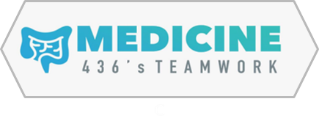 Risk Reduction of Breast milk
Breast Engorgment (2)
Engorgement refers to swelling within the breast tissue, which can be painful. In some women with engorgement, the breasts become firm, flushed, warm to the touch, and feel as if they are throbbing. Some women develop a slight fever .
Diabetes:
Up to a 30% reduction in the incidence of type 1 DM(1) is reported for infants who exclusively breastfed for at least 3 months.
Sudden Infant Death Syndrome (SIDS):
A 36% reduction in risk of SIDS
Childhood leukaemia:
A reduction of 20% in the risk of acute lymphocytic leukaemia and 15% in the risk of acute myeloid leukaemia in infants breastfed for 6 months or longer.
The best treatment for engorgement is to : (3)
Empty the breasts frequently and completely by breastfeeding. 
Expressing milk by hand or breast pump can help to soften the areola and allow the baby to latch on easily. 
Use of a cold compress or ice pack can be helpful in relieving the discomfort of engorgement. 
Pain medications : Paracetamol / Ibuprofen are safe
(1) T1DM is not inherited 
 (2)  ، الحليب مايطلع بسهوله , ممكن يسبب إذا الطفل يرضع من ثدي واحد فقط (3) No antibiotics
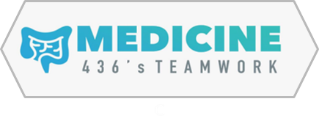 contraindications
CONDITIONS THAT ARE NOT CONTRAINDICATIONS TO BREASTFEEDING : 

Mothers with/ Hepatitis B, Hepatitis C

Other Options if Breastfeeding is Not Possible :

Use a breast pump(2) (electric), efficient to produce milk.
Cup or bowl feeding
Spoon feeding
Eyedropper or feeding syringe
Nursing supplemented
Untreated brucellosis
Active or untreated tuberculosis 
(use expressed milk) 
Active herpes simplex on her breast 
(use expressed milk)
Mothers with H1N1 influenza, temporarily be isolated until become afebrile 
Mothers who are receiving diagnostic or therapeutic radioactive isotopes. 
 Infant with galactosaemia(1)
(1) intolerant to galactose 
(2) كل ساعتيين تفضى
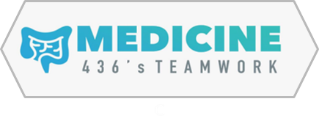 Contraindications CONT’
HIV and breastfeeding

An HIV-infected mother can pass the infection to her infant during pregnancy, delivery and through breastfeeding. However, antiretroviral (ARV) drugs given to either the mother or HIV-exposed infant reduces the risk of transmission. 

WHO recommends that when HIV-infected mothers breastfeed, they should receive ARVs and follow WHO guidance for infant feeding.
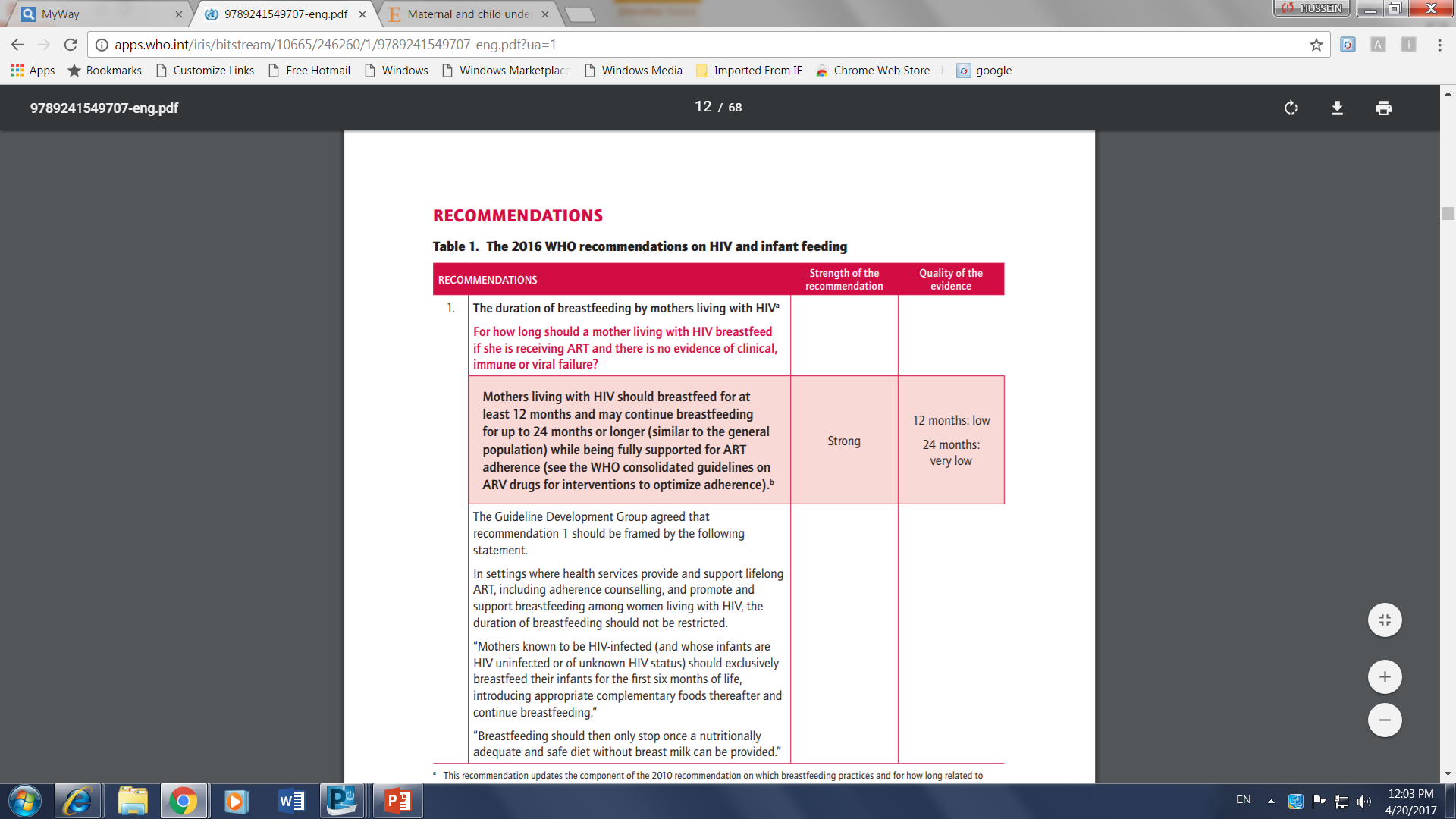 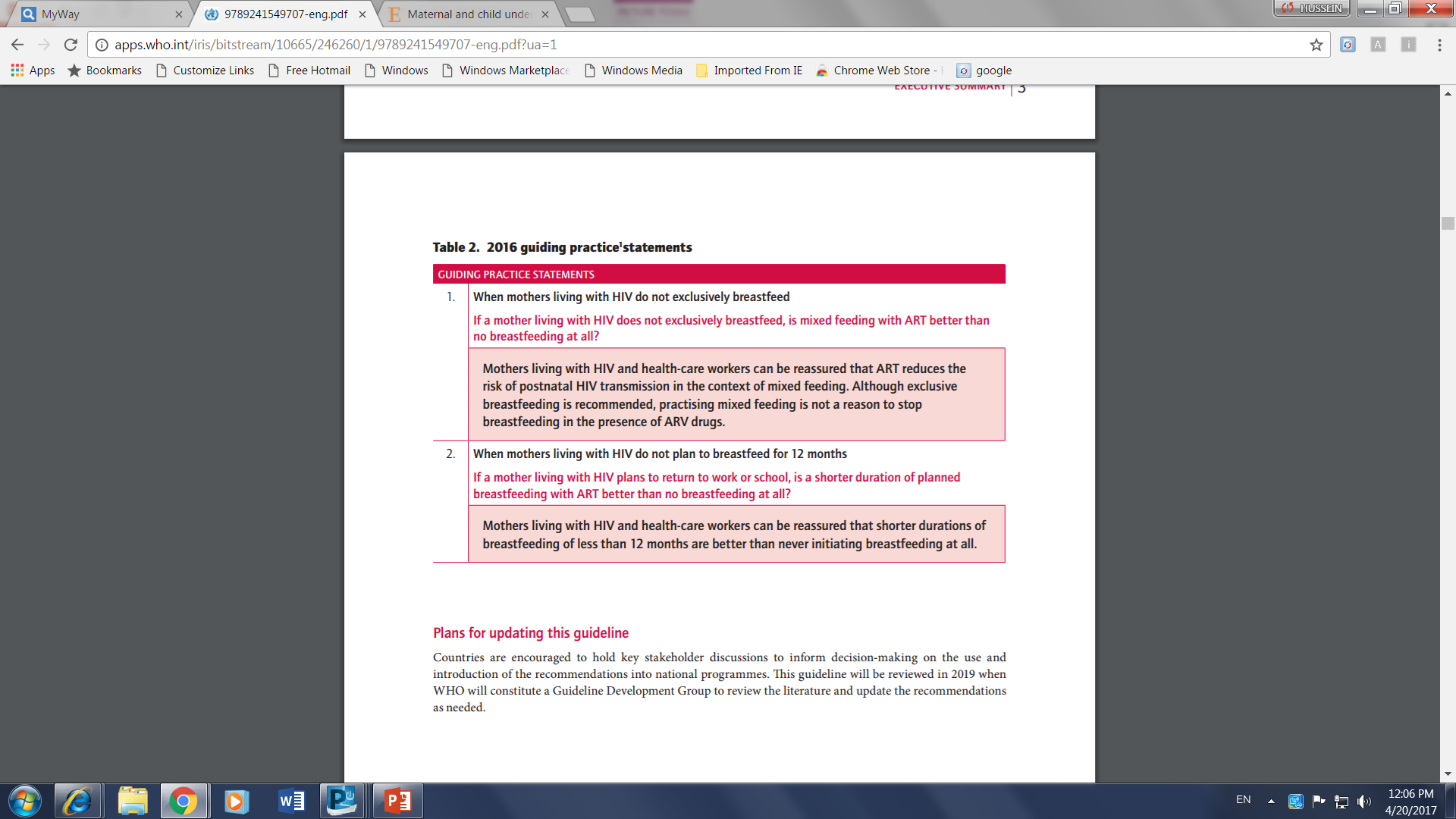 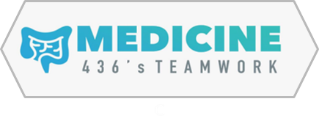 EXAMIN YOUR SELF !
Which one of the following will be reduced if we use
breast milk for the baby?
Sudden Infant Death Syndrome (SIDS)
Type 2 DM
Ovarian cancer
Ans A
How to know if baby’s getting enough of milk ?
4 wet diapers
4 or more bowel movements
A+B
Ans B
Which one of the following if a benefit
for breastfeeding mothers?
Decrease risk of cancers
Slower uterine involution
Increase chance for pregnancy early
Ans A
Which one of the following conditions is contraindicated
for break milk?
Hepatitis B
Mother with H1N1
Hepatitis C
Ans B
Which of the following is a component of mother’s milk?
Vit D
Fructose
Lactose
Ans C
Why some moms choose formula milk Instead of Breasr milk?
Embarrassment
Family demands
A+B
Ans C
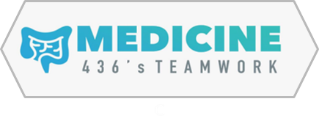 THANK YOU
FOR CHECKING OUR TEAMWORK
REVISE :

. Nawaf Alharbi
. Zaynah Alkaff
MEMBERS :

. Naif Alziady
. Hanin Bashaikh
. Zyad 
. Sama Alharbi
. Abdulkarim Alharbi
. Nujood Alenezy
. Hanen Alsubki
. Faris Nafisah
LEADERS :

Nasser AbuDujain
Jawaher Alkhayyal
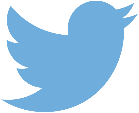 @MEDICINE436
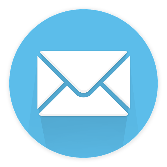 436.MEDICINE@HOTMAIL.COM